Особливості розвитку особистості
Тема 3
Вступ
Інклюзивна освіта базується на принципі забезпечення рівного доступу всіх дітей до якісної освіти, незалежно від їхніх особливостей розвитку. У цьому контексті важливе розуміння особливостей особистісного розвитку дітей, включаючи закономірності психічного розвитку, поняття норми та відхилення, а також специфіку розвитку дітей з особливими освітніми потребами.
1. Закономірності розвитку особистості
Розвиток особистості – це складний, багатовимірний процес, що відбувається протягом усього життя людини. Він включає як кількісні зміни (зростання фізичних, інтелектуальних і соціальних характеристик), так і якісні (становлення нових рис характеру, формування світогляду, моральних цінностей тощо).
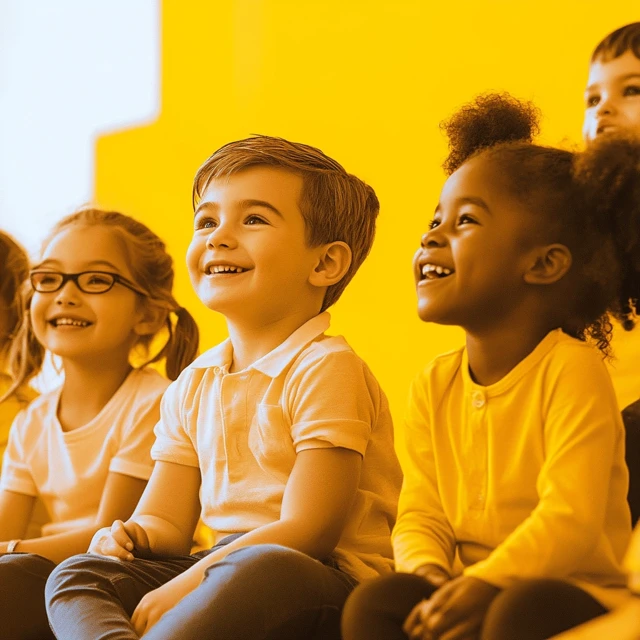 1. Закономірності розвитку особистості
Розвиток особистості визначається взаємодією біологічних, соціальних та психологічних факторів:
Біологічні фактори – спадковість, фізіологічні особливості організму, стан здоров’я.
Соціальні фактори – вплив родини, школи, культурного середовища, суспільних норм і цінностей.
Психологічні фактори – когнітивні здібності, темперамент, характер, мотивація.
1. Закономірності розвитку особистості
Особистісний розвиток відбувається в тісній взаємодії цих чинників, і жоден із них не може повністю пояснити весь спектр змін, які відбуваються з людиною впродовж її життя.
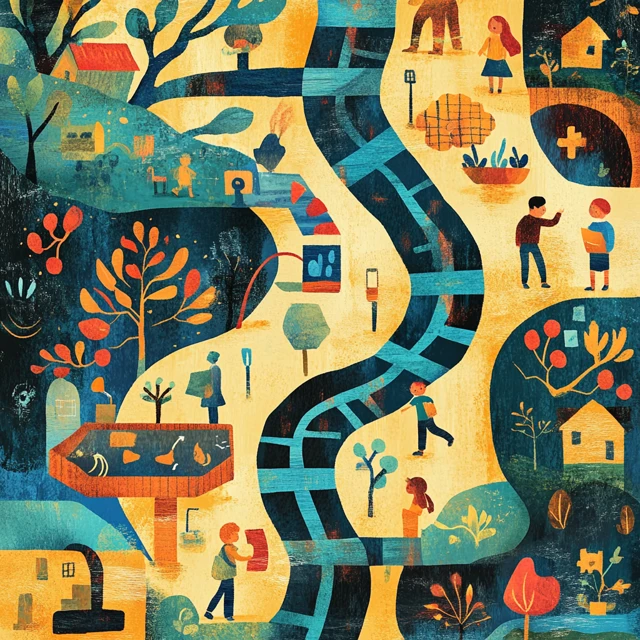 1. Закономірності розвитку особистості
Основні закономірності розвитку особистості
Розвиток людини підпорядковується низці закономірностей, які пояснюють його специфіку та особливості.
1. Гетерохронність
Гетерохронність означає, що різні психічні функції та процеси розвиваються неодночасно і нерівномірно. Це можна спостерігати як у дитинстві, так і в дорослому віці.
1. Закономірності розвитку особистості
Наприклад:
Розвиток моторики у дітей випереджає розвиток мовлення (спочатку дитина вчиться маніпулювати предметами, ходити, а лише потім говорити).
У підлітковому віці активно розвиваються емоційно-вольова сфера та самосвідомість, але когнітивні здібності можуть ще не досягати повної зрілості.
В юності формуються абстрактне мислення та здатність до саморефлексії, тоді як соціальні навички можуть ще залишатися на рівні підліткового віку.
1. Закономірності розвитку особистості
2. Індивідуальні відмінності
Кожна людина має унікальну траєкторію розвитку, яка залежить від спадкових факторів, впливу середовища та власної активності.
Фактори, що визначають індивідуальні відмінності:
Спадковість - впливає на фізичні характеристики, темперамент, рівень інтелектуальних здібностей.
Середовище - включає виховання, соціальні умови, якість освіти, культурні традиції.
Діяльність самої дитини - її власна мотивація, наполегливість, рівень зацікавленості.
1. Закономірності розвитку особистості
3. Соціальна обумовленість
Розвиток особистості неможливий без впливу соціального середовища. Дитина засвоює культурні норми, мову, соціальні ролі через спілкування з дорослими та ровесниками.
Основні соціальні інститути, що впливають на розвиток особистості:
Сім'я – перший і головний виховний осередок, що формує базові цінності, навички, стиль поведінки.
Школа – надає знання, розвиває соціальні навички, привчає до дисципліни та відповідальності.
Суспільство – через соціальні взаємодії дитина дізнається про норми поведінки, систему моральних цінностей, традиції.
1. Закономірності розвитку особистості
4. Активна роль особистості
Розвиток людини – це не лише наслідок зовнішніх впливів. Особистість активно формує себе сама, обираючи шлях розвитку, приймаючи рішення, ставлячи цілі та реалізуючи їх.
Основні прояви активної ролі особистості:
Прагнення до самовдосконалення (наприклад, дитина самостійно обирає додаткові заняття, хобі).
Здатність до адаптації (зміна поведінки відповідно до ситуації).
Саморегуляція (управління власними емоціями, контролювання поведінки).
1. Закономірності розвитку особистості
5. Критичні періоди розвитку
Розвиток особистості не є рівномірним у часі, а включає періоди швидких змін – так звані кризові або критичні періоди.
Основні періоди
Перші три роки життя – закладаються основи довіри до світу, формуються навички спілкування, моторика.
Дошкільний вік (3-6 років) – розвивається уява, самостійність, соціальні навички.
Молодший шкільний вік (6-10 років) – формуються навички навчання, відповідальність, самодисципліна.
Підлітковий вік (10-16 років) – період інтенсивного розвитку самосвідомості, формування ідентичності, емоційна нестабільність.
Юність (16-21 рік) – вироблення ціннісних орієнтацій, вибір професійного шляху, входження у доросле життя.
1. Закономірності розвитку особистості
Отже, розвиток особистості є складним і багатогранним процесом, що визначається біологічними, соціальними та психологічними факторами. Він підпорядковується певним закономірностям, серед яких гетерохронність, індивідуальні відмінності, соціальна обумовленість, активна роль особистості та критичні періоди.
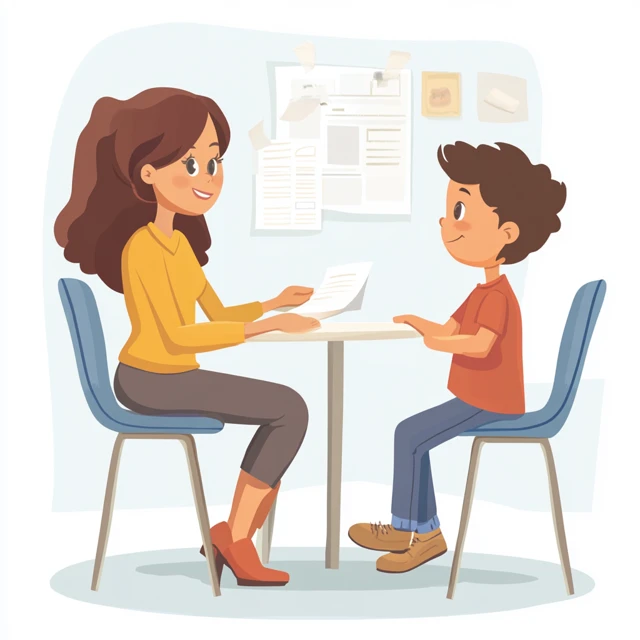 2. Поняття «норма» і «відхилення» у розвитку дитини
Поняття норми у розвитку особистості є відносним і залежить від біологічних, психологічних і соціальних факторів. У науковій літературі існує кілька підходів до визначення норми, а також критерії для розмежування нормального і відхилень у розвитку.
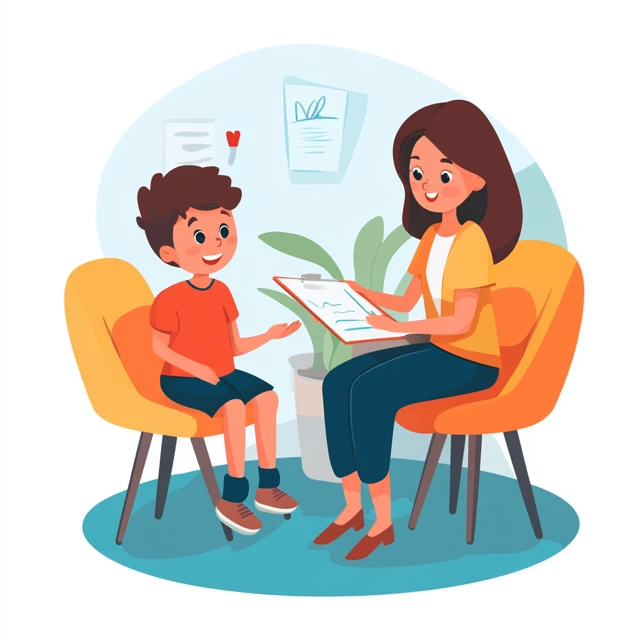 2. Поняття «норма» і «відхилення» у розвитку дитини
Науковці виділяють кілька підходів до розуміння норми у розвитку особистості:
Статистичний підхід – норма визначається як середньостатистичний рівень розвитку певної функції або здібності. Наприклад, середній вік, коли діти починають говорити, ходити або освоювати навички читання.
Клінічний підхід – нормою вважається такий стан психофізичного розвитку, який відповідає відсутності патологічних змін у здоров’ї та психіці.
Функціональний підхід – норма визначається через здатність людини до ефективного виконання своїх соціальних функцій.
Соціокультурний підхід – розглядає норму як сукупність поведінкових стандартів, прийнятих у певному суспільстві.
2. Поняття «норма» і «відхилення» у розвитку дитини
Кожен із цих підходів має свої обмеження. Наприклад, статистичний підхід може помилково вважати деякі індивідуальні особливості (наприклад, ліворукість) як відхилення. Натомість функціональний і соціокультурний підходи більше орієнтовані на адаптивні можливості людини.
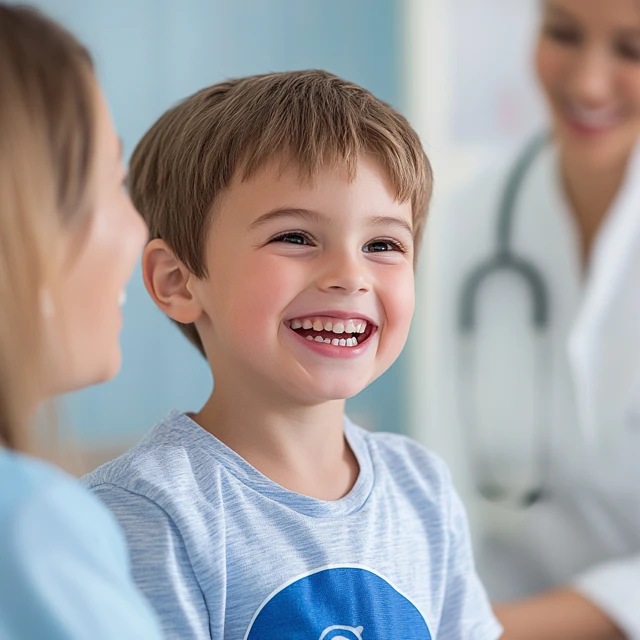 2. Поняття «норма» і «відхилення» у розвитку дитини
Види відхилень у розвитку
Відхилення у розвитку можуть бути кількісними (варіації у межах норми) та якісними (значні порушення, що потребують корекції).
1. Класифікація відхилень за характером
Фізичні відхилення – порушення розвитку опорно-рухового апарату, вроджені або набуті вади органів чуття (сліпота, глухота).
Інтелектуальні відхилення – затримка психічного розвитку, розлади когнітивних функцій, зниження рівня інтелекту (наприклад, олігофренія).
Мовленнєві порушення – дислексія, дисграфія, заїкання, алалія.
Поведінкові та емоційні відхилення – розлади аутистичного спектра, гіперактивний розлад з дефіцитом уваги (СДУГ).
Сенсорні порушення – сліпота, глухота, порушення тактильного сприйняття.
Комплексні відхилення – поєднання кількох порушень (наприклад, дитина з ДЦП і порушенням мовлення).
2. Поняття «норма» і «відхилення» у розвитку дитини
Класифікація відхилень за рівнем вираженості
Легкі відхилення – незначні порушення, які не впливають суттєво на навчання та соціальну адаптацію (наприклад, дисграфія або легка дислексія).
Помірні відхилення – потребують додаткових методів корекції та адаптації навчального процесу (наприклад, розлади уваги).
Тяжкі відхилення – вимагають спеціальних умов навчання, підтримки фахівців та індивідуальної програми розвитку (наприклад, глибока розумова відсталість, аутизм).
2. Поняття «норма» і «відхилення» у розвитку дитини
Причини виникнення відхилень у розвитку можуть бути вродженими (генетичні та внутрішньоутробні порушення) та набутими (отримані внаслідок захворювань, травм або несприятливих умов виховання).
1. Біологічні фактори
Генетичні захворювання (синдром Дауна, фенілкетонурія).
Внутрішньоутробні порушення (інфекції, вплив токсичних речовин).
Родові травми, асфіксія, недоношеність.
2. Соціальні фактори
Неблагополучне сімейне середовище.
Недостатність соціальної взаємодії (відсутність комунікації у ранньому дитинстві).
Низький рівень освітньої підтримки та адаптації.
3. Психологічні фактори
Тривалий стрес, депривація, психоемоційні травми.
Дефіцит уваги, байдужість або надмірна опіка з боку батьків.
Особливості темпераменту (наприклад, тривожність, імпульсивність).
2. Поняття «норма» і «відхилення» у розвитку дитини
Взаємозв’язок між нормою та відхиленнями
У сучасній педагогіці поняття "норма" та "відхилення" розглядається не як жорстка межа, а як континуум. Це означає, що існує широкий спектр індивідуальних варіацій у розвитку, і важливо не лише фіксувати відхилення, а й забезпечувати підтримку для їхньої корекції.
Приклад континууму розвитку:
Дитина без особливих освітніх потреб – умовна норма.
Дитина з легкими труднощами в навчанні – межова зона.
Дитина з помірними відхиленнями – потребує додаткової підтримки.
Дитина з тяжкими порушеннями – потребує спеціального навчання.
Таким чином, важливо розглядати кожну дитину індивідуально, створюючи для неї найбільш сприятливі умови розвитку.
2. Поняття «норма» і «відхилення» у розвитку дитини
Поняття норми та відхилень у розвитку є відносним і залежить від багатьох факторів. Важливо не просто класифікувати дітей за рівнем відхилень, а створювати такі умови, які дозволяють їм максимально розкрити свій потенціал. Інклюзивний підхід допомагає кожній дитині отримати доступ до якісної освіти та соціалізації, незалежно від її індивідуальних особливостей
2. Поняття «норма» і «відхилення» у розвитку дитини
Запитання
Чи можна говорити про універсальну норму розвитку? Чому?
Як можна підтримати дітей із легкими та помірними порушеннями у звичайній школі?
Чи є різниця між педагогічними і медичними підходами до відхилень у розвитку?
3. Розвиток психіки дітей з особливими освітніми потребами
Загальні особливості розвитку психіки дітей з ООП
Діти з особливими освітніми потребами мають певні відмінності в розвитку психічних процесів у порівнянні з однолітками. Це може проявлятися у когнітивній сфері, соціальній взаємодії, емоційному розвитку та адаптаційних можливостях.
3. Розвиток психіки дітей з особливими освітніми потребами
Розвиток психіки дитини з ООП залежить від таких чинників:
Тип порушення (зорові, слухові, мовленнєві, інтелектуальні, емоційно-вольові тощо).
Рівень збереженості психічних функцій (можливість компенсації через інші канали сприйняття).
Своєчасність діагностики та корекційної допомоги (чим раніше розпочато корекційне навчання, тим більше можливостей для розвитку).
Навколишнє середовище (сприяння соціалізації, використання адаптованих програм навчання).
3. Розвиток психіки дітей з особливими освітніми потребами
Особливості психічного розвитку дітей з ООП
1. Специфічна динаміка когнітивного розвитку
Розвиток когнітивних функцій у дітей з ООП може бути уповільненим, дисгармонійним або атиповим.
Уповільнений розвиток - дитина засвоює матеріал повільніше, має труднощі з концентрацією уваги, збереженням інформації та мисленням.
Дисгармонійний розвиток - деякі функції розвиваються швидше за інші (наприклад, добре розвинена пам’ять, але низька концентрація уваги).
Атиповий розвиток - певні когнітивні процеси можуть бути значно порушені (наприклад, при аутизмі – проблеми з розумінням абстрактних понять).
3. Розвиток психіки дітей з особливими освітніми потребами
2. Проблеми в соціальній взаємодії
У дітей з ООП часто спостерігаються труднощі у соціальному розвитку, що може призводити до проблем у спілкуванні, взаємодії з однолітками та інтеграції у суспільство.
Прояви
Відсутність або зниження потреби в контакті з іншими людьми (характерно для аутизму).
Труднощі у розумінні соціальних норм та правил (може спостерігатися при інтелектуальних порушеннях).
Недостатній рівень розвитку емоційної сфери (дитина може не вміти правильно виражати свої почуття або неправильно розуміти інших).
3. Розвиток психіки дітей з особливими освітніми потребами
3. Адаптаційні труднощі
Діти з ООП часто потребують спеціальних умов навчання, адаптованого середовища та індивідуального підходу.
Можливі труднощі
Важко переключатися між видами діяльності.
Підвищена чутливість до змін у розкладі або середовищі.
Проблеми з саморегуляцією поведінки.
3. Розвиток психіки дітей з особливими освітніми потребами
Розвиток емоційної сфери дитини з різними видами дизонтогенезу
Дизонтогенез – це порушення нормального розвитку психіки, яке виникає через внутрішні чи зовнішні фактори (генетичні, органічні, соціальні тощо). Він може впливати на всі сфери розвитку дитини: когнітивну, моторну, соціальну та емоційно-вольову.
Емоційна сфера дітей із дизонтогенезом розвивається неоднорідно, що може призводити до труднощів у регуляції емоцій, спілкуванні, адаптації до освітнього середовища та розвитку соціальних навичок.
3. Розвиток психіки дітей з особливими освітніми потребами
Основні особливості розвитку емоційної сфери при дизонтогенезі
Висока тривожність, страхи, невпевненість.
Зниження емоційної стійкості, труднощі у вираженні почуттів.
Гіперчутливість до критики, негативний емоційний фон.
Важкість у розумінні емоцій інших людей (при деяких видах дизонтогенезу).
3. Розвиток психіки дітей з особливими освітніми потребами
Основні типи дизонтогенезу та їх вплив на емоційну сферу
1. Затриманий психічний розвиток (ЗПР)
Затриманий розвиток – це уповільнене дозрівання емоційно-вольової сфери та когнітивних процесів, що часто зустрічається у дітей з хронічними соматичними захворюваннями, слабкою нервовою системою або психоемоційними травмами.
Особливості емоційного розвитку при ЗПР
Дитина емоційно веде себе як молодша за віком (наприклад, 8-річна дитина може реагувати на ситуації як 5-6-річна).
Слабка емоційна регуляція - легко засмучується, ображається, не вміє справлятися зі стресом.
Висока потреба в підтримці дорослого, низький рівень самостійності.
Труднощі в розумінні соціальних норм та реакцій інших дітей.
3. Розвиток психіки дітей з особливими освітніми потребами
Основні типи дизонтогенезу та їх вплив на емоційну сферу
2. Дефіцитарний розвиток (порушення уваги, гіперактивність)
Дефіцитарний розвиток – це нестача певних психічних функцій, що найчастіше проявляється при синдромі дефіциту уваги з гіперактивністю (СДУГ). Така дитина має труднощі з концентрацією, імпульсивною поведінкою, підвищеною активністю.
Емоційні особливості
Імпульсивність, швидке переключення з однієї емоції на іншу.
Низька толерантність до фрустрації: дитина може сильно злитися або плакати при невдачі.
Підвищена чутливість до емоцій інших людей, але складнощі з довготривалою взаємодією.
Схильність до ризикованої поведінки через недостатній контроль емоцій.
3. Розвиток психіки дітей з особливими освітніми потребами
Основні типи дизонтогенезу та їх вплив на емоційну сферу
3. Дисгармонійний розвиток (нерівномірність психічного розвитку)
Дисгармонійний розвиток означає, що різні психічні функції формуються нерівномірно. Це часто зустрічається при розладах аутистичного спектра; легкій розумовій відсталості; емоційно-афективних розладах.
Емоційні особливості
Важкість у вираженні та розумінні емоцій.
Потреба в чіткій структурі, інакше можливі тривожні реакції.
Слабка соціальна взаємодія (дитина не розпізнає невербальні сигнали, міміку).
Можливі емоційні вибухи при зміні звичного середовища.
3. Розвиток психіки дітей з особливими освітніми потребами
Отже, розвиток психіки у дітей з різними видами дизонтогенезу має свої особливості, які залежать від типу порушення. Важливо забезпечити
Індивідуальний підхід – враховувати особливості дитини, використовувати різні методи корекції.
Підтримувальне середовище – створення комфортного емоційного клімату в школі.
Розвиток навичок саморегуляції – навчання дітей ефективним стратегіям контролю емоцій.
Інклюзивна освіта має враховувати емоційні потреби дітей та допомагати їм адаптуватися до соціального середовища.
ДЯКУЮ ЗА УВАГУ!